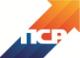 «Организация многоуровневой системы обучения в бережливых ВУЗах»
Давыдова Надежда Станиславовна, д.э.н., руководитель проекта АО «ПСР», координатор Ассоциации бережливых ВУЗов
1
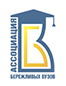 Ассоциация бережливых ВУЗов
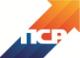 28 ноября 2018 года на форуме «Проектная и бережливая синергия как фактор повышения производительности труда» в Белгороде создана Ассоциация бережливых ВУЗов страны
Цели ассоциации:
восстановление и развитие российской управленческой школы научной организации труда на платформе бережливого производства и других прогрессивных управленческих моделей.
формирование авторитетного профессионального сообщества для открытого обсуждения хода реализации бережливых проектов в ВУЗах;
создание системы всеобщего обучения  методам бережливого производства на уровне ВУЗов с целью формирования гражданина и решения поставленной Правительством РФ задачи повышения производительности труда.
2
Применение бережливых методов в образовании
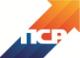 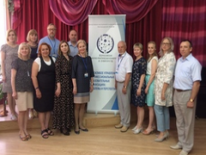 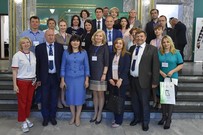 Влияние на реализацию национальных проектов «Образование», «Наука»
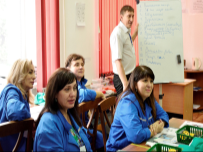 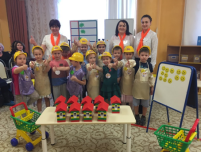 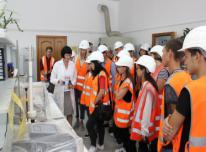 3
Формирование методических рекомендаций
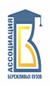 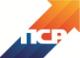 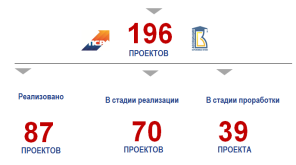 Организован и проведен конкурс проектов «Бережливый ВУЗ: эффективность и качество работы приемной комиссии»
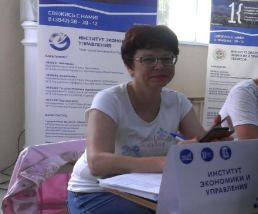 1 место – КемГУ
2 место – БелГУ
3 место - УдГУ
На конкурс подали документы 6 ВУЗов
4
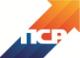 Проект «Повышение эффективности работы приемной комиссии»
Цель проекта: Повышение удовлетворенности абитуриентов, их родителей, сотрудников приемной комиссии КемГУ за счет сокращения времени на подачу документов
1 место по результатам конкурса
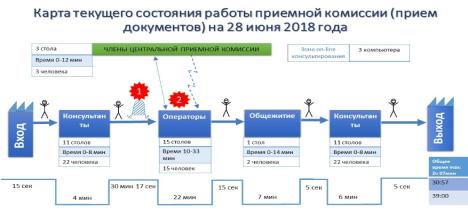 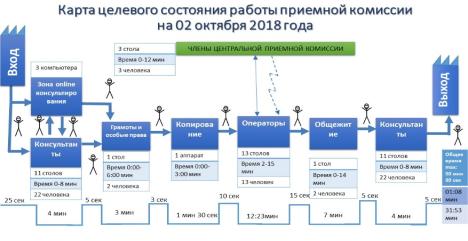 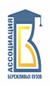 Динамика развития и задачи на 2020 год
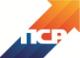 Динамика роста активности в образовательных организациях
2020 год:
Проведение конкурса. Формирование методических рекомендаций
Создание комплексной фабрики процессов. Сертификация фабрики.
Подготовка профессиональных кадров в области бережливого управления. Школа наставников
2019 год:
Развитие Ассоциации бережливых ВУЗов
Переход от проектной деятельности – к системной работе.
Поток создания ценности «Детский сад – школа – колледж –ВУЗ – образование на протяжении всей жизни». 
Проведение конкурса «Повышение эффективности и качества работы приемной комиссии».
Разработка методических рекомендаций
2018 год:
2017 год:
Развитие проектной деятельности в ВУЗах.
Создание в ВУЗах фабрик процессов.
Создана Ассоциации бережливых ВУЗов
Первые проекты в ВУЗах.
Конференции по обмену опытом
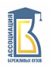 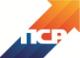 Вопросы, обсуждаемые в МНиВО РФ:
Схема работы:
Участие представителей Министерства науки и высшего образования Российской Федерации в работе Форума «Бережливое образование» (26 - 28 ноября 2019 года, Белгород). 
Определение ответственного лица в Министерстве науки и высшего образования Российской Федерации, курирующего направление «Бережливый ВУЗ» и взаимодействующего с ГК «Росатом» и другими заинтересованными сторонами. Создание проектного офиса в министерстве (по примеру Министерства здравоохранения Российской Федерации). 
Проведение конкурса. Формирование методических рекомендаций.
Создание комплексной фабрики процессов. Сертификация фабрики.
Подготовка профессиональных кадров в области бережливого управления. Школа наставников
Создание образцов в ВУЗах совместными усилиями Министерства науки и высшего образования Российской Федерации, Ассоциации бережливых ВУЗов России и ГК «Росатом».
Тиражирование успешного опыта. Стандартизация основных процессов с целью тиражирования.
7
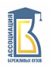 Задача 1. Проведение конкурса. Формирование методических рекомендаций
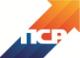 Цель и задачи конкурса
Итоги конкурса
Целью проведения Конкурса является создание системы мотивации заинтересованных участников и разработка методических рекомендаций.
Задачи Конкурса:
решение задачи обмена лучшими практиками среди бережливых ВУЗов ;
вовлечение работников;
Развитие инициатив, активного, деятельного участия в повышении эффективности работы ВУЗа;
объединение усилий всех заинтересованных участников.
«Бережливые ВУЗы - лидеры» - это те ВУЗы (не более 3), которые продемонстрировавшие наиболее высокие показатели деятельности и соответствия критериям бережливого ВУЗа (не менее 90% соответствия).
«Бережливые ВУЗы - кандидаты» - это те ВУЗы, которые продемонстрировали хорошие результаты реализованных проектов. Реализовано от 70 до 90 % критериев.
«Бережливые ВУЗы - участники конкурса» - ВУЗы, в которых реализовано до 70% критериев бережливого ВУЗа. 
Всем участникам Конкурса выдаются памятные дипломы.
Конкурсная документация
На Конкурс принимается следующий пакет документов от ВУЗА:
Проекты, реализованные в 2019 году.
Проекты, планируемые к реализации в 2020 году, оформляются в виде паспорта проекта . Приветствуются проекты, реализуемые совместными усилиями органов государственной власти субъекта РФ, промышленных предприятий и других заинтересованных участников.
Что важно?
Определить критерии бережливого ВУЗа.
Готовность и уровень 
зрелости образцов.
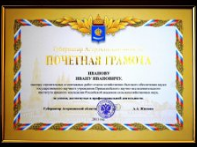 8
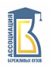 Задача 2. Создание комплексной фабрики процессов. Сертификация фабрики
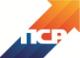 Обучение всех категорий персонала организаций
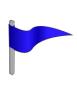 Фабрика по меж.вед./ контрольным /регулирующим процедурам
Фабрика по потоку 2
Фабрика по набору персоналу
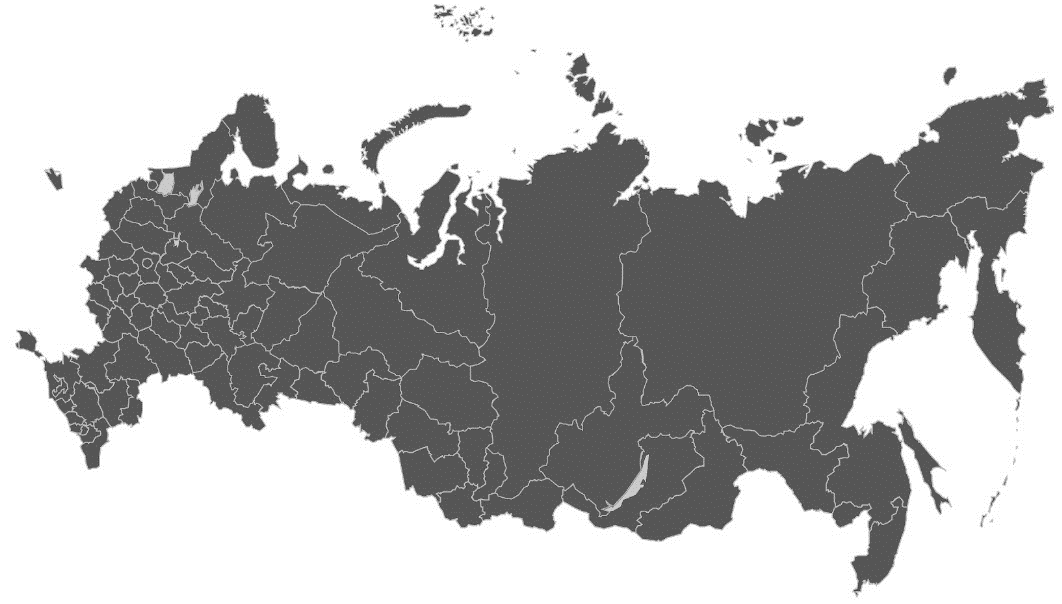 ЛИДЕРСКИЙ УРОВЕНЬ 2020
1. СОЗДАНИЕ КОМПЛЕКСНОЙ    «ФАБРИКИ ПРОЦЕССОВ»
ФАБРИКА процессов
На КЛЮЧЕВОЙ ПОТОК/ 
процесс
Сертификация фабрик МНиВО РФ
Фабрика офисных процессов
Базовый уровень
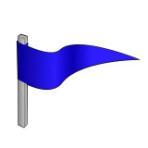 Развитый уровень
Лидерский    уровень
4 квартал 2020
7
2016                                           2017                                           2018                                  2019                                2020
Задача 3. Подготовка профессиональных кадров. Школа наставников
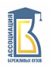 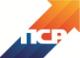 Подготовка профессиональных кадров, способных не только реализовывать проекты в различных сферах деятельности, но и формировать систему управления.
Формирование странового образца бережливого ВУЗа.
Формирование принципиально новой системы обучения бережливых кадров.
Цели проекта
1 мес
1мес
5 месяцев
2 месяца
ПСР – ПРОИЗВОДСТВЕННАЯ СИСТЕМА РОССИИ
ПСР - профессионал
Структура обучения
ПСР - наставник
ПСР - лидер
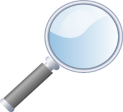 Учебные курсы и  модули
Реализация как минимум 3 проектов в различных ВЭД
«Основные инструменты lean: картирование, работа с проблемами, стандартизация.
Фабрика процессов и симуляционные игры
«Визуальное управление»
«Управление изменениями и вовлечение»
«Реализация бережливых проектов» 
« Продвинутые инструменты Lean: Канбан, TPM,  SMED, встроенное качество
Критерии выбора проектов
1. Влияние на реализацию проектов «Эффективный регион»
2. Влияние на показатели для оценки эффективности деятельности глав регионов по достижению целей нацпроектов
Фазы реализации проекта «Школа наставников»
Диагностика и целевое состояние
Реализация
Защита результатов и  закрытие проектов
Открытие и подготовка проекта
Оценка паспортов проектов:
- актуальность
оцифровка целей;
«Kick-off meeting» проекта
2. Принятие решения о реализации
3. Обучение. (инструменты lean)
Реализация изменений и улучшений на пилотной площадке
Разработка, пересмотр регламентирующих документов
Выработка идеального состояния
Обучение (инструменты lean и др.
Защита реализованных проектов
2.План реализации последующих проектов и выход на уровень лин-профессионалов.
Определение направлений и руководителей рабочих групп
 Обучение (Основы и картирование) 
3. Первичное картирование
4. Подготовка паспортов проектов
9мес
0
Национальный институт производительности
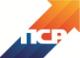 Обучение 1000 человек в год.
Формирование практикоориентированной системы обучения бережливых кадров (70 процентов времени на площадке).
Формирование страновой сети подготовки кадров.
Цели проекта
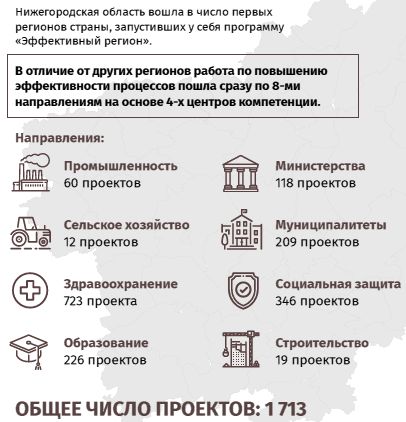 Именно в Нижнем Новгороде:
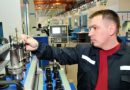 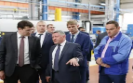 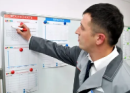 11
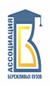 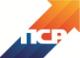 Анализ программ в ВУЗах Ассоциации
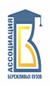 Анализ программ в ВУЗах Ассоциации
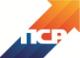 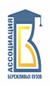 Учебный план программы
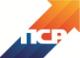 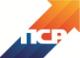 Курсы повышения квалификации
Программа на 72 часа, построенная на принципах вытягивания:
1. Участник приходит с идеей проекта, делаем паспорт проекта.
2. Реализация и защита проекта.
3. Инструменты под задачу. 3 новых проекта.
Итог: Защита 4 проектов!
! Необходимо утвердить программу курсов повышения квалификации в МНиВО РФ
15
Проектирование системы обучения в РФ
Глобальная потребность в бережливых кадрах!
Исследования в области бережливого управления (кандидатские и докторские диссертации)
Тренер
Тренерские курсы:
Для Специалистов,
Рабочих, Руководителей
Магистратура в области бережливого управления
Запуск нового проекта!!! Школа наставников
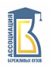 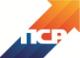 Подготовка профессиональных кадров, способных не только реализовывать проекты в различных сферах деятельности, но и формировать систему управления.
Формирование странового образца бережливого ВУЗа.
Формирование принципиально новой системы обучения бережливых кадров.
Цели проекта
1 мес
1мес
5 месяцев
2 месяца
ПСР – ПРОИЗВОДСТВЕННАЯ СИСТЕМА РОССИИ
ПСР - профессионал
Структура обучения
ПСР - наставник
ПСР - лидер
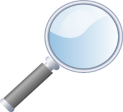 Учебные курсы и  модули
Реализация как минимум 3 проектов в различных ВЭД
«Основные инструменты lean: картирование, работа с проблемами, стандартизация.
Фабрика процессов и симуляционные игры
«Визуальное управление»
«Управление изменениями и вовлечение»
«Реализация бережливых проектов» 
« Продвинутые инструменты Lean: Канбан, TPM,  SMED, встроенное качество
Критерии выбора проектов
1. Влияние на реализацию проектов «Эффективный регион»
2. Влияние на показатели для оценки эффективности деятельности глав регионов по достижению целей нацпроектов
Фазы реализации проекта «Школа наставников»
Диагностика и целевое состояние
Реализация
Защита результатов и  закрытие проектов
Открытие и подготовка проекта
Оценка паспортов проектов:
- актуальность
оцифровка целей;
«Kick-off meeting» проекта
2. Принятие решения о реализации
3. Обучение. (инструменты lean)
Реализация изменений и улучшений на пилотной площадке
Разработка, пересмотр регламентирующих документов
Выработка идеального состояния
Обучение (инструменты lean и др.
Защита реализованных проектов
2.План реализации последующих проектов и выход на уровень лин-профессионалов.
Определение направлений и руководителей рабочих групп
 Обучение (Основы и картирование) 
3. Первичное картирование
4. Подготовка паспортов проектов
9мес
0